SWAG Urological Cancer Survey on Optimising the Use of Radiological Resources during the COVID-19 Pandemic
For agreement at the Urology Clinical Advisory Group Meeting
Thursday 10th September 2020
Question 1: Name of Organisation
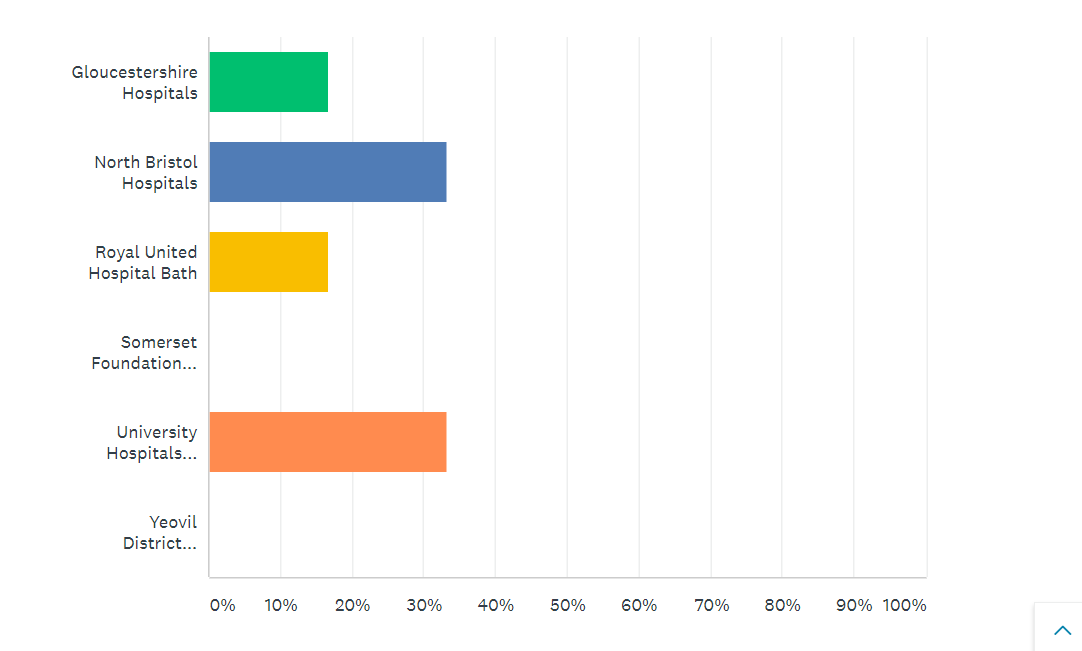 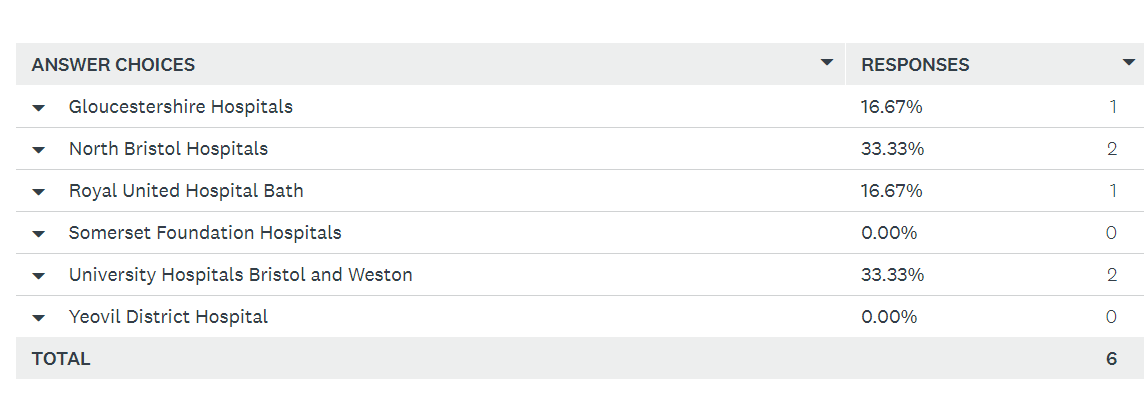 Question 2: Job Title
Consultant Radiologist
Consultant Urologist
Consultant Urological Surgeon
Consultant Oncologist
Consultant Clinical Oncologist
Consultant Urological Surgeon
Question 3: Prostate Cancer
Please provide: Key priorities dependent on radiology.  

Areas in the pathway where scanning can be reduced, e.g. PSMA PET as an alternative to a bone scan and CT for Staging. For active surveillance: perhaps omit MRI follow up for patients with low risk prostate cancer and a stable PSA, as reviewed on a case by case basis.
Answers
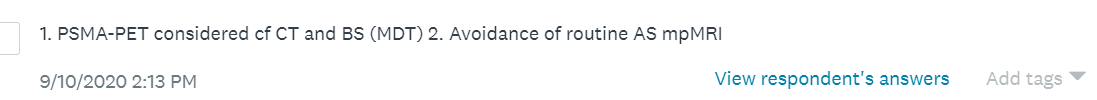 Question 4: Renal Cancer
Please provide:

Key priorities dependent on radiology. 

Areas in the pathway where scanning can be reduced, e.g. surveillance strategies of untreated small renal masses and post treatment surveillance.
Answers
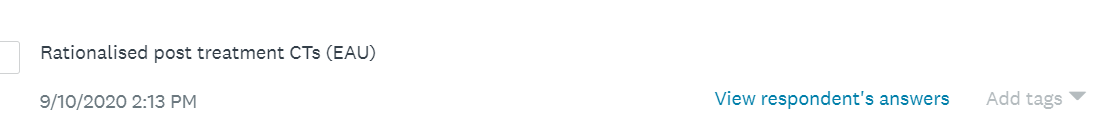 Question 5: Bladder Cancer
Please provide: 

Key priorities dependent on radiology 

Areas in the pathway where scanning can be reduced, e.g. those cases with lower risk visible haematuria and a normal ultrasound scan may not need a CTIVU as part of their initial pathway assessment.
Answers
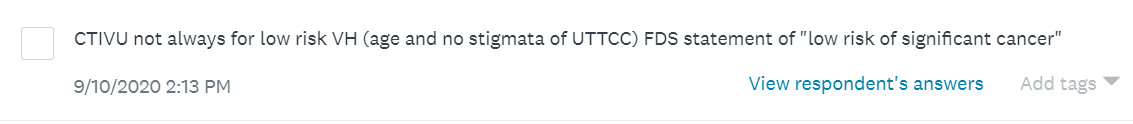 Question 6: Are you using a risk stratification tool to modify standards of care, e.g. Rockwood Frailty Score?
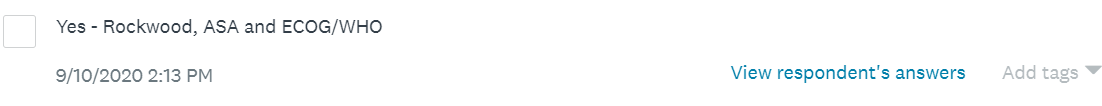